Step 1
Step 2
Step 3
Step 4
GRADUATE SCHOOL OF 
SCIENCE AND ENGINEERING
Grad Symposium’25
sustainable solutions ın engıneerıng
TITLE
Authors: Write the names of the research authors and co-authors.
Affiliations: Name the organization that supports your research.
Methodology
INTRODUCTION
Describe the overall research strategy and the rationale for the approach chosen to address the research problem. It outlines the methods, procedures, data collection process, and materials for your research.
Give some background information and A brief description of the problem or topic you are addressing. This gives your research context and lays the foundation for understanding the significance of your work. It also gives your study a distinct direction by clearly stating its goal and importance.
Figure 2.
Figure 1.
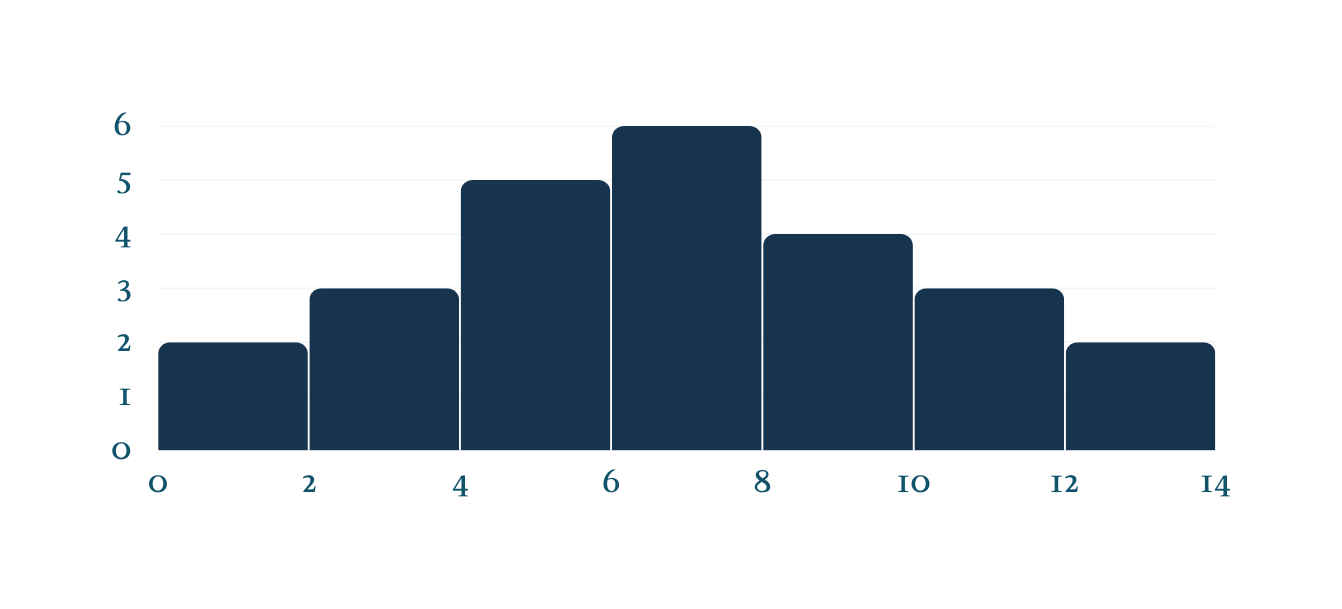 Results
Figure 3.
Clear and concise presentation of the results is important. The results can be presented using tables, charts, graphs, or any other type of visual aid. Add brief textual explanations into the images which illustrate the significant findings. A reminder that while the images offer supporting evidence, the text should summarize the most important findings.
Item 1
Item 2
Conclusion
Table 1. Make sure you explain the data in the table.
The conclusion of this research poster should synthesize the main findings or contribution of the research. Briefly restate the question and the answer, put emphasis on the most significant results.
References
Cite the references using APA 7.